2-Дәріс  Педагогикалық іс–әрекеттегі Көшбасшылықтың жалпы негіздеріп.ғ.д., профессор  Шалғынбаева Қ.Қ.
Жоспары:
Педaгогикaлық iс-әрекеттегi көшбасшылық теориясы. 
. Көшбасшылықтың белгiлерi мен функциялaры.
 Көшбасшылық компоненттері.
 Көшбасшылық деңгейлерінің сипaттaмaсы.
Гумaнизм және Көшбасшылық
Көшбасшылық мaқсaттылық  пен құзыреттілік
Көшбасшылықтың теориялары
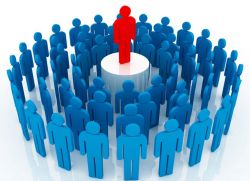 Жиырмасыншы ғасырдың басында адамдар көшбасшылыққа байланысты барлық оқуға, ізденіске қызыға бастады. Ғалымдар қандай дағдыларды дамыту керектігін, көптеген адамдарға ықпал етуді және оған қажетті дағдыларды игеруді айқындауға тырысты
Сондықтан да көшбасшылықтың қандай сипаттары неліктен тиімдірек ықпал ететінін айқындауға және оны болжауға көмектесетін көшбасшылықтың теориялары жасалды
Көшбасшы болуға ұмтылатын мұғалімдерге көшбасшылықтың теориясын білуі қажет.
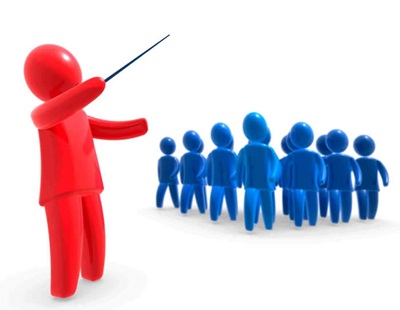 Бұл оларға көшбасшылықтың не екенін толық және терең түсінуге мүмкіндік береді. Өз кезегінде көшбасшы қандай болуы және не істей алуы қажеттігі туралы дұрыс пікір қалыптастырады.
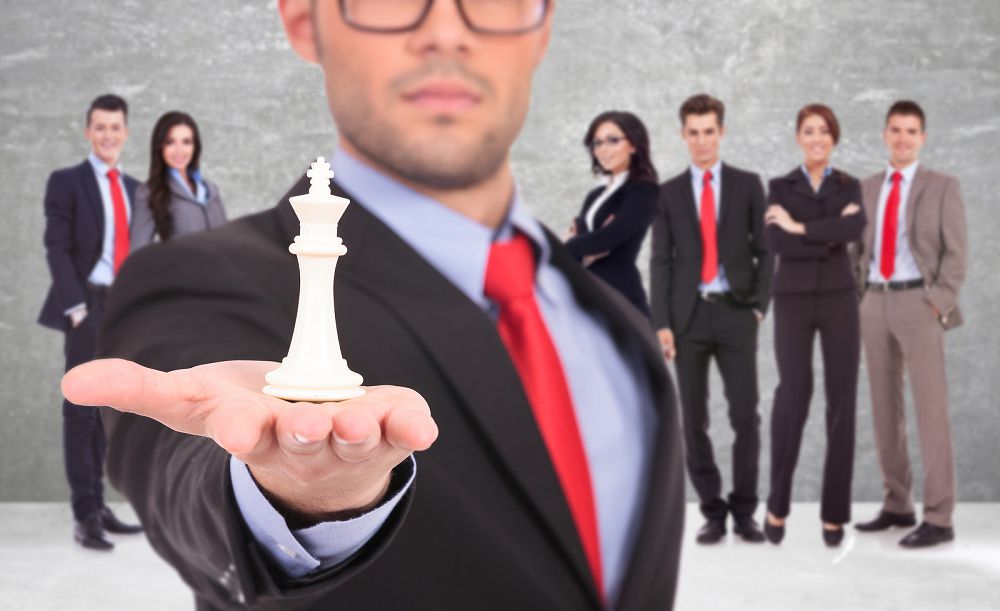 Мұғалімдер көшбасшылық теориясын меңгергеннен кейін, өзінің мұғалім-көшбасшы ретіндегі әрекетін дұрыс ұйымдастыра алатынын атап өтті.
Мысалға, біліктілікті арттыру курстарын оқу барысындағы көшбасшылыққа қатысты тақырыпты өту кезінде мұғалімдер көшбасшылық туралы түрлі анықтамаларды ұстанады.
Көшбасшылықтың белгiлерi мен функциялaры.
Көшбасшылық туралы түсініктердің дамуы, осы бағыттағы эксперименттікеңбектер көшбасшылық түсінігінің төрт негізгі тәсілінің туындауына, қалыптасуына ықпалын тигізді.
1) тұлғалық қасиеттері тарапынан;
2) мінез-құлықтық;
3) жағдаяттық;
4) эмоциялық зият негізіндегі көшбасшылық
Тұлғалық қасиеттері позициясының тәсілі
(1930 жж.)
энергиялы
адал
атаққұмар,
барлық көшбасшының жеке тұлғалық қасиеттері арналған белгілі бір жинағы бар көшбасшылықты түсіндіреді:
тік
қабілеттілік
білім.
бейімделгіш,
өзіне сенімді
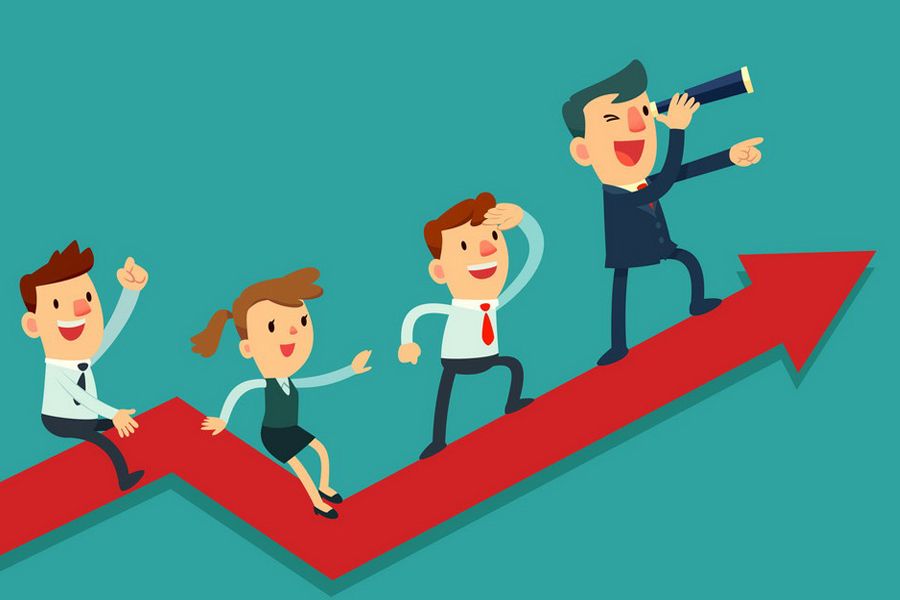 Әсіресе, бұл қасиеттер атақты көшбасшыларда байқалады (атақты адамдар теориясы). Дегенмен, жеке қасиеттер жетістікке кепілдік бермейді, олардың маңыздылығы көбінесе басқа факторларға байланысты.
Осы тәсілдің аясында алғашқы қадам жасалды және қызметкерлерді жеке қасиеті бойынша іріктеудің ғылыми базасы жасалды. Жеке мінездемелердің концепциясы қызметкерлердің іскерлік қасиеттерін бағалау мен дамытудың түрлі бағдарламасында көрініс табады.
Мінез-құлықтық тәсілі (1940-1950 жж.)
Көшбасшылықтың стилі өз қарамағындағыларға деген басшының
көшбасшылықты басшының
қарамағындағыларға деген қатынасы бойынша мінез-құлық үлгілерінің жинағы ретінде, яғни басшының басқару процесінде қолданатын тәсіл мен әдістерінің жинағы ретінде қарастырады.
бөлінген көшбасшылық деңгейін,
қолданатын билік типін,
сыртқы ортамен жұмыс әдісін,
қызметкерге ықпал тәсілін,
қарамағындағыларға деген басшының әдеттегі әрекетін көрсетеді.
Көшбасшылықтың ең танымал теорияларының бірі К. Левиннің (1938 ж.) көшбасшылық теориясы болып табылады. Ол көшбасшылықтың үш стилін бөлді:
• көшбасшылықтың авторитарлық стилі – қатаңдығымен,
талапшылдығымен, бір өзі басқаруымен, қатаң бақылауы және тәртібімен,
нәтижеге бағытталғандығымен, әлеуметтік-психологиялық факторларды
ескермейтіндігімен сипатталады;
• көшбасшылықтың демократиялық стилі – алқалық сенімге,
бағынушылардың хабардарлығына, бастамашылдығына,
шығармашылығына, өзіндік тәртіпке, саналылыққа, жауапкершілікке,
мадақтауға, жариялылыққа, нәтижеге ғана емес, оған жетудің тәсілдеріне
бағдарлануына сүйенеді;
• көшбасшылықтың либералдық стилі – төмен талапшылдығымен,
салғырттығымен, тәртіп пен талаптың жоқтығымен, басшының
қарамағындағыларға еркіндік беруімен айрықшаланады
• Р. Лайкерттің еңбектерінде 1961 ж.
 Лайкерттің теориясына сәйкес, басқарудың төрт стилін бөледі:
эксплуататорлық – авторитарлық
анық автократтық сипатқа ие басшы,қол астындағыларға сенбейді, оларды шешім қабылдауға кейде тартады,міндеттерді өзі құрады.
патерналистік-авторитарлық
– басшы қарамағындағыларға шешім қабылдауға 
шектеулі түрде қатысуға мүмкіндік береді. Қызметкерлерді
ынталандыруда сыйақы беру де, жазалау да қолданылады. Формальды 
емес ұйым формальды құрылымға қарсы тұрады.
консультативті
басшы стратегиялық шешімдер қабылдайды және сенім білдіріп, тактикалық шешімдерді қарамағындағылармен бөлінген көшбасшылық арқылы бөліседі. Қызметкерлерді шешім қабылдау процесіне шектеулі түрде кіріктіру ынталандыру үшін қолданылады
басшылықтың демократиялық стилі
толық сенім білдірумен сипатталады, ұйымды басқаруға көптеген қызметкерлерді тартуға негізделген. Шешім қабылдау процесі барлық деңгейде орын алған, кіріктірілген. Қарым-қатынас жасау ағыны вертикальды бағытта ғана емес, горизонтальды бағытта да жүргізіледі.
Р.Лайкерт бірінші модельдегі басқару жүйесін қатаң құрылымдалған міндетке бағдарланған деп атады.
Көшбасшының екі мүмкін болатын мінез-құлқы айрықшаланған:
2. Қандай бағамен болса да, өндірістік міндетті орындауға бағдарланған мінез- құлық (қарамағындағылардың қажеттіліктері мен қызығушылықтарын
ескермеу, қызметкерлерді дамытудың қажеттілігіне назар аудармау).
1. Адами қатынасқа бағдарланған мінез-құлық (қызметкерлердің
Қажеттіліктерін құрметтеу, қызметкерлерді дамытуға қамқорлық таныту);
Жағдаяттық тәсілде (1960-шы жж. басы)
Жағдаяттық модельдердің көпшілігінің негізіне басқару жағдаятының табиғатын және оның негізгі факторларын анықтап талдау нәтижесінде анықталатын басқару стилін таңдау жатады.
Ф. Фидлердің басшылық моделі болды, онда жағдайға назар шоғырландырылды және басшының мінез-құлқына ықпал ететін үш фактор бөлінді:
басшы мен қарамағындағылардың өзара қатынасы (сенім мен құрметтің
деңгейі);
• міндеттер құрылымы (еңбек регламенті);
• басшының билігі (қызметтік тапсырманың көлемі).
• Фидлердің теориясы тиімді басшылықты қамтамасыз етуге байланысты екі
маңызды фактіні жасады:
жағымды және жағымсыз жағдайда топтың жоғары өнімділігін қамтамасыз
ететін міндеттерді орындауға бағдарланған басшы.
• басшының жұмыс тиімділігі жағдайдың жағымдылық деңгейіне,
көшбасшылықтың стиліне байланысты.
П.Герси мен К.Бланшардың өмірлік цикльдің жағдаяттық теориясы
П.Герси мен К.Бланшар келесі басшылық стильдерін бөлді:
қызметкерлердің даму деңгейі
басқаруға қатысу (қолдайтын),
бұйрықты,
жаттықтыратын,
П.Герси мен К.Бланшар есею деңгейіне байланысты көшбасшылықтың төрт стилін жасады:
1) адамдарға төмен бағдарлану, ал міндетке жоғары бағдарлану (бұйрық беру);
2) адамдар мен міндетке бірдей жоғары бағдарлану (сату);
3) міндетке төмен бағдарлану және адамдарға жоғары бағдарлану (қатысу);
4) адамдар мен міндетке бірдей төмен бағдарлану (бөлу).
Митчел мен Хаустың «жол-мақсат» тәсілі кіреді
Жағдаятқа және қарамағындағылардың қажеттіліктеріне байланысты мақсатқа жету жолының әртүрлі кезеңдерінде көшбасшы басшылықтың төрт стилінің бірін қолданады:
2) қолдау стилі,
4)жетістікке бағдарланған стиль.
3) қатысуды ынталандырушы стиль,
1) инструментальды стиль,
4. Жетістікке бағдарланған стиль басшы қарамағындағыларға үлкен, күрделі мақсат қойғанда, олар өз мүмкіндіктерін толық пайдаланып жұмыс істейтінінкүткенде жүргізілуімен сипатталады. Басшы үнемі қарамағындағыларды жеке нәтижені арттыруға ынталандырады, осы уақытта жоғары нәтижелі жұмысқа қабілеттілігіне сенімділін қолдайды.
1. Инструментальды стиль (жұмысқа немесе міндетке бағдарланған
стиль) қарамағындағылардан не қалайтындықтары, нақты бұйрықтар, нені және қалай істеу қажеттігі хабарланады, сонымен бірге топ басшысының ролін бәрі түсінетіндей етіп жасайды. Басшы жұмыс кестесін құрады, белгілі бір орындау стандарты ұстанылады, қарамағындағылардың тәртіпті ұстануын сұрайды.
3. Қатысуды ынталандырушы стильде басшы қарамағындағылармен
өзінде бар ақпаратпен бөліседі және шешім қабылдауда олардың идеялары
мен ұсыныстарын қолданады. Кеңес беруге көп басымдық беріледі. Бұл стиль қарамағындағыларға компанияның, ұйымның мақсаты маңызды болғанда және олар басқару процесіне қатысуға ұмтылғанда тиімді.
2. Қолдау стилі (адамға немесе адами қатынасқа бағдарланған стиль) басшының қарамағындағылардың қажеттілігі мен амандығына қамқорлығымен сипатталады.
Басшы жағымды ахуалды ұстанады, еңбек жағдайын жақсартады, ол демократиялы және ашық.
Көшбасшылықтың жағдаяттық теориясының негізгілеріне В. Врум және
П. Йеттонның шешім қабылдау моделі де жатады.
Онда шешім қабылдау
процесіне назар аударылған және көшбасшылықтың бес стилі ұсынылады:
қабылдаудың автократтық (жеке билеуші) стилі (A1 және А2),
топтық (G2).
консультативті, кеңес беруші (C1 және С2)
Шешім қабылдаудың автократтық (жеке билеуші) стилі: А1 – менеджер
өзінде бар ақпаратты қолданып, міндетті өзі шешеді және шешімді өзі қабылдайды, А2 – менеджер міндетті өзі шешеді, дегенмен ақпаратты жинау және оның алғашқы талдауы қарамағындағылар арқылы жүзеге асырылады
шешім қабылдау
процесіне назар аударылған және көшбасшылық стилі
Шешім қабылдаудың консультативті, кеңес беруші стилі: С1 – менеджер қарамағындағы жекелеген қызметкерлермен жеке кеңес жүргізу арқылы шешім қабылдайды, С2 – С1 стиліне сәйкес, дегенмен кеңес топтық формада жүргізіледі.
Шешім қабылдаудың топтық стилі (толық қатысу стилі): G2 – шешімді топ қабылдайды, менеджер мұнда «төраға немесе төрайым» ролін атқарады.
Осы стильдердің қолданылуы жағдаятқа (мәселеге) байланысты болады.
Эмоциялық зият негізіндегі көшбасшылық (1990-шы жж.). 
                                                  Бүгінде бұл ең
жас, танымал теория болып саналады, оны ХХ ғасырдың 1980-1990 жж. Чикаго университетінің профессоры Д.Гоулман жасақтады. А
Д.Гоулман тиімді көшбасшылар эмоциялық зиятқа ие екенін анықтады.
Көшбасшылардың еңбек ұжымындағы эмоцияның рөлін түсінуі оларды басқалардан айрықшалайды.
Айналадағылардың сезімдеріне ықпал ету іскерлігі қызметкерлердің жұмыс нәтижесі мен адалдығының артуына,
жақсы еңбек
тәртібіне,
жоғары ынталануға
шын ықыласпен жұмыс жасауына әсер етеді.
Д.Гоулман, Р.Бояцис және Э.Макки бойынша көшбасшының көңіл-күйі және айналадағылардың сезіміне ықпал етуі әрқашанда маңызды рөл атқарады (13,б.19-21).
Олар көшбасшылық қабілеттің төрт түрін және осыған байланысты 19 дағдыны бөледі
• Эмоциялық өзіндік сана
өз эмоциясын талдауы және оның өзімізге деген әсерін сезіну; шешім қабылдауда интуицияны қолдану;
Өзіндік сана (өз сезімін сезіну):
Нақты өзіндік баға:
өзінің мықты жақтарын және өзінің мүмкіндігінің шегін түсіну;
өзінің қадір қасиетін сезіну және өзінің дарындылығын адекватты бағалау
Өзіне деген сенімділік:
Өзін бағалау (өз сезімдерін басқару):
• Эмоцияны жүгендеу: жағымсыз эмоциялар мен ішкі түрткіні бақылай алу іскерлігі; 
• Ашықтық: адалдық, тура айтушылық, сенімділік көрсету;

• Бейімділік: өзгерген жағдаятқа бейімделе алу және кедергіні жеңе білу;

• Жеңіске деген еріктілік: сапаның ішкі стандартына сәйкес өнімділікті
жақсартуға табанды түрде ұмтылу;

• Бастамашылдық: белсенді әрекетке дайын болу және мүмкіндікті жіберіп
алмау іскерлігі;

• Оптимизм: жағдайға позитивті қарау – бүлдіретін ішкі түрткіні жеңу және
жағымсыз эмоцияны бақылай алу іскерлігі; жағдаятқа бейімделу, өзін
қажетті арнаға, яғни жеңіске бағыттау және т.б.;
Әлеуметтік дағдылар:
 бұл қабілеттер өзіміздің адамдармен қарым-
қатынасымызды қалай басқаратынымызды анықтайды.
Әлеуметтік қайырымдылық (басқа адамның сезімін сезіну):
• Жанашырлық: өзге адамдардың сезіміне назар аудара білу іскерлігі, олардың позициясын түсіну және олардың мәселесін шешуде белсенділік таныту;
• Іскерлік хабардарлық: жағдаяттарды, ұйымдастыру деңгейіндегі жауапкершілік иерархиясын және саясатты түсіну;
• Сыпайылық: қарамағындағылардың қажеттіліктерін мойындау және онықанағаттандыру қабілеті
Қарым-қатынасты басқару (басқа адамдардың сезімдерін басқару):
• Жігерлендіру: болашақты жүректі жаулап алатын етіп суреттеп, өзімен
еліктіріп әкету;

• Ықпал ету: көзін жеткізудің, сендірудің бірнеше тактикаларын меңгеру;
• Өзін жетілдіруге көмектесу: пікірдің көмегімен басқа адамдарды көтермелеу қабілетін дамыту;

• Өзгерістерге әсер ету: қайта құрылым жасай алу қабілеті, басқару әдістерін
жетілдіру және қызметкерлерді жаңа бағытқа апара алу;

• Кикілжіңді реттеу: келіспеушілікті шешу

• Жеке өзара қатынасты жетілдіру: культивация және әлеуметтік желіде
тұрақты болу;

• Топтық жұмыс және бірлесу: басқа қызметкерлермен өзара байланыс жасау және топ құру.
Гумaнизм және Көшбасшылық.
Сонымен қатар, АҚШ-та XX ғасырдың 50-жылдарының аяғында –60-жылдардың басында   гуманистік психология  идеяларының іске асырылуы оқыту мен тәрбиелеудің теориясы мен практикасында «гуманистік педагогика» деп аталатын заманауи бағытты тудырды. 
• Топтық жұмыс және бірлесу: басқа қызметкерлермен өзара байланыс жасау және топ құру. педагогика тарихында гуманистік психология өкілдері А.Маслоу, К.Роджерс, В.Франкл айтарлықтай із қалдырды, – олар егер адам өзін өз табиғатына толық келсе, онда өзін жақсы ұстай алады, егер оның әрекеттері ішкі табиғатының тереңінен шығып жатса, онда оның әрекеттері жақсы әрі дұрыс болады деп санады.
А. Маслоу 5 деңгейлік қажеттілікті  атап көрсетті:
Физиологиялық: аштық, шөл, жыныстық қатынасқа талпыныс және т.б.
Қауіпсіздік: өмір сүруге қауіпсіздік, комфорт, өмір сүру жағдайларының тұрақтылығы.
Әлеуметтік: әлеуметтік байланыс, тілдесу, жақындық, басқаға және өзіне көңіл бөлу, бірге жұмыс істеу.
Абыройлық: өзіне құрмет, сырт адамдардан құрметке ие болу, басқалар мойындап абыройлы болу, табысқа жету мен жоғары баға алу, қызметте өсу.
Рухани: тану, өзін орнын табу, өзіндік сипаттау, өзін өзі тану.
Гумaнизм және Көшбасшылық.
Гумaнизм және Көшбасшылық.
Қорыта келгенде, адамның «өзегі», шынайы «Мені» әуел бастан дұрыс, адамгершілікті, сенімге ие. А.Маслоудың ойынша, адамның іргелі қажеттіліктері небары баспалдақтың сатылары сияқты қарастырылады маңыздануға, абсолютті құндылықтарға жетелейтін – барлық адамдар ұмтылатын алыс мақсаттарға, яғни оның толыққанды адамға айналуына, адамның әлеуеттік мүмкіндіктерін жүзеге асыруын көрсетеді.
Назарларыңызға рахмет!!!